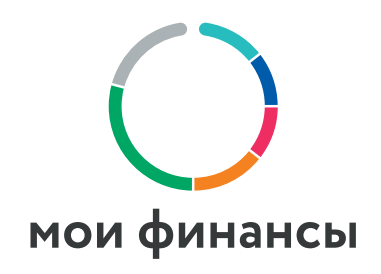 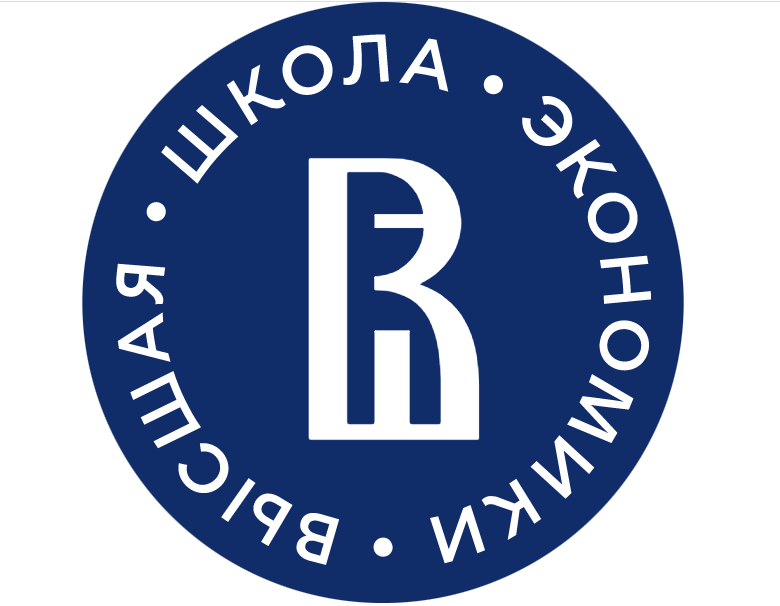 Финансовые рынки в условиях глобальной нестабильности
БЕРЗОН Николай Иосифович

Заслуженный экономист РФ, д.э.н., профессор, 
директор Федерального методического центра по финансовой грамотности НИУ ВШЭ
Предыстория развития событий
Стабильное и устойчивое развитие финансовых рынков в последнее 10-летие
Индекс московской биржи вырос в 3,1 раза, среднегодовой рост =12,0% 
Индекс S&P 500 вырос в 3,7 раза, среднегодовой рост =13,5% 
На Московской бирже численность частных инвесторов превысила 17 млн. человек
Финансовые рынки благодаря государственной поддержке успешно прошли период эпидемии
Динамика индекса Московской биржи за период с 01.10.1997 по 30.12.2021
3 787
30.12.21
Среднегодовая доходность за весь период расчета индекса = 16,3% (сложный процент)
Динамика индекса S&P 500 за 01.09.1995-30.12.2021
4 779
30.12.21
Динамика количества частных инвесторов на Московской бирже, млн. человек
Фондовые рынки в 2019 и 2020 (темпы роста,%)
Фондовые рынки в 2021 и 2022 с начала года (темпы роста,%)
Меры государственной поддержки в условиях пандемии
Спецоперация и финансовые рынки
Начало спецоперации привело:
Резкая девальвации рубля
Обвал финансового рынка: 
Индекс РТС = - 54%
Индекс Московской биржи = - 42%
Приостановка деятельности предприятий с иностранным капиталом
Отключение банков от платежной системы Свифт (полностью или частично)
Заморозка ЗВР
Эмбарго на поставку в Россию новых технологий, высоко технологичной продукции, запасных частей и комплектующих 
Закрытие воздушного пространства
Введение санкций для отдельных физических лиц
Динамика индекса Московской биржи за период с 01.01.2019 по 25.02.2022
2 470
25.02.2022
Динамика индекса РТС с 01.01.2019 по 25.02.2022
936
25.02.22
Динамика индекса S&P 500 за 01.01.2019-25.02.2022
4 384
25.02.22
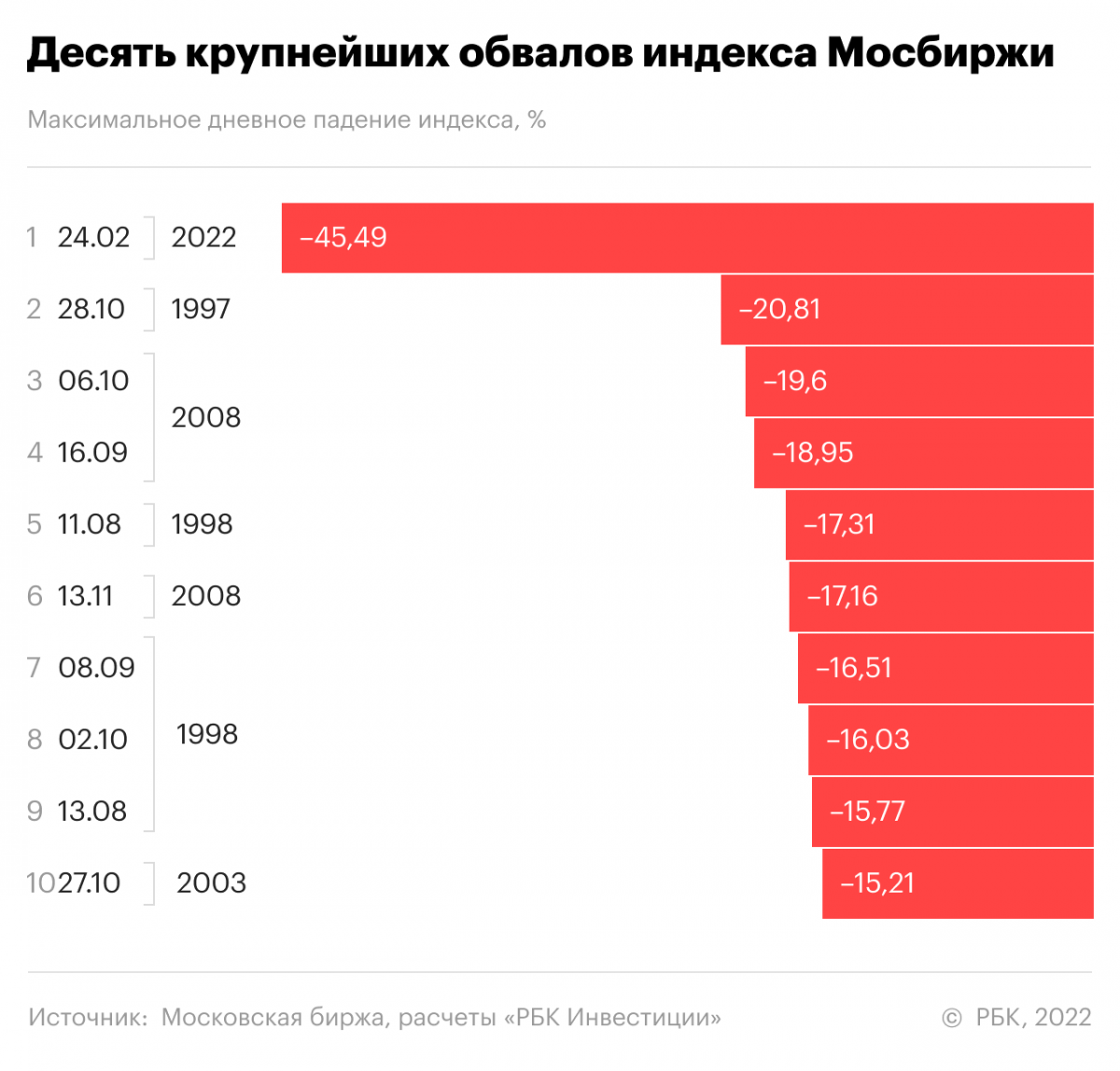 Защитные меры Правительства и Центрального банка
1. Повышение ключевой ставки – цель сдержать инфляцию путем перетекания денежных средств с товарного рынка на банковские депозиты  и ограничить деятельность валютных спекулянтов за счет удорожания заемных средств
Угрозы данной меры:
Удорожание заемного капитала для бизнеса
Отказ от реализации ряда инвестиционных проектов
Рост цен на продукцию (проценты по кредиту увеличивают издержки)
Снижение деловой активности бизнеса

ИТОГ – замедление темпов экономического роста, снижение ВВП, скатывание экономики в рецессию, переходящую в стагфляцию.
Защитные меры Правительства и Центрального банка
2. Поддержка финансового рынка

Остановка деятельности Московской биржи. Однако торги российскими ценными бумагами продолжались на зарубежных биржах, что привело к катастрофическому падению цен на российские акции

Направление 1 трлн. руб. ФНБ на приобретение ценных бумаг российских эмитентов (капитализация российского рынка акций на начало 2022г = 62,7 трлн. руб.)

Разрешение российским компаниям на обратный выкуп своих акций

Запрет на проведение коротких продаж

Ограничение операций нерезидентов по продаже российских ценных бумаг и вывода валюты за рубеж
Защитные меры Правительства и Центрального банка
3. Поддержка валютного курса и ограничение на вывод валюты

Обязательная продажа экспортерами 80% валютной выручки
Лимит на снятие валюты в размере не более 10 тыс. долл.
Ограничение на перевод за рубеж родственникам не более 5 000 долл.
Погашение еврооблигаций и исполнение своих валютных обязательств российскими заемщиками перед западными кредиторами в рублевом эквиваленте
Открытие нерезидентам счетов типа «С» в Центральном банке
 Ограничения на предоставление нерезидентам займов в валюте
Ограничения на пополнение счетов и вкладов, открытых за рубежом
Золотовалютные резервы России
Чистый экспорт составляет ~ 30 млрд. долл. в месяц
Организация валютных расчетов
Bank of America
Банк корреспондент
Счет Deutshe Bank
Счет ГПБ
перевод
Зачисление средств на счет Газпрома
Списание средств со счета потребителя
Deutsche Bank
-счет потребителя
Газпромбанк
-счет Газпрома
Газ (товар)
Газпром
Потребитель ФРГ
валюта
Центр программ развития руководителей
18
Схема расчетов за рубли
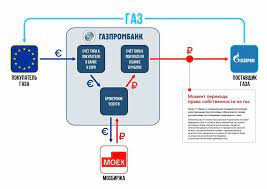 19
Насколько масштабным будет кризис?
Падение ВВП в России во время кризисов:
Кризис 1998 г. ВВП снизился на 5,3%
Кризис 2008 г. ВВП снизился на 3,6%
Кризис 2022г. Прогноз снижения ВВП на 6-8%

Прогноз инфляции в 2022г.:
Институт народнохозяйственного прогнозирования РАН - 14,5%
Блумберг – 16%
Институт экономических и социальных исследований (UK) – 20%
Опрос аналитиков 18 ведущих финансовых организаций, проведенный ЦБ – 18-20%
Кризис 2022 г. VS кризис 1998 г. и 2008 г.
Мировая экономика в 2022 году
Снижение темпов роста на 1-2% в развитых странах

Поиск вариантов отказа от российского газа и нефти. Изменение потоков сбыта углеводородного сырья

Угроза продовольственного кризиса (для беднейших стран)

Поиск вариантов перехода расчетов с доллара на юани (рубли)

Коррекция на  финансовых рынках, о чем свидетельствует индикатор Баффета
Индикатор Баффета
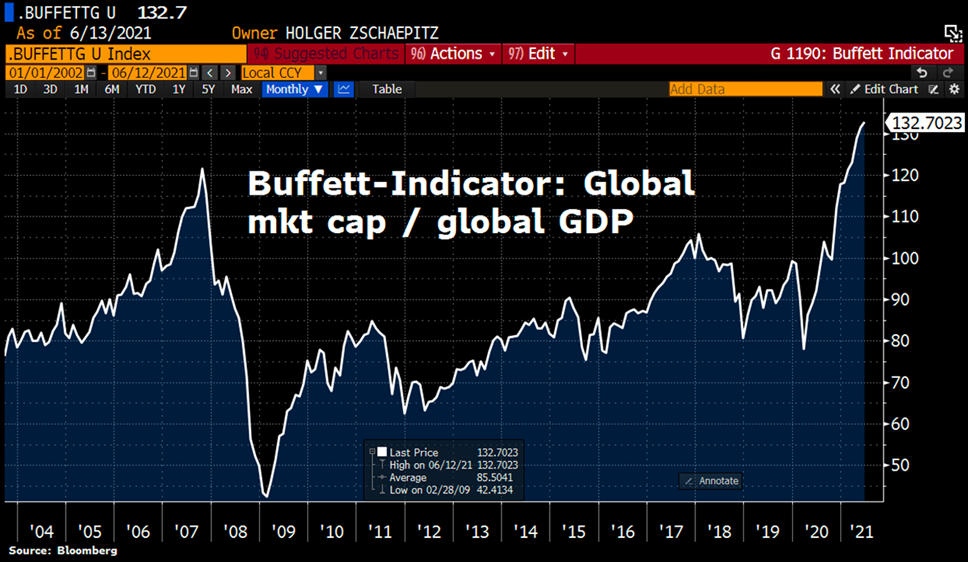 Индикатор Баффета по странам (данные Всемирного банка 2019г)
О чем свидетельствует Индикатор Баффета
Если показатель находится:
ниже 75%, то рынок несправедливо дешев 
в диапазоне 75–115%, то оценки справедливы 
превышает 115%, то рынок перегрет

Индекс Баффета идеально предсказал время наступления 3 крупнейших обвалов фондового рынка в XXI веке:
перед крахом доткомов в 2000 году — 141%;
перед финансовым кризисом 2008 года — 107%;
перед пандемией 2020 года — 157%.
Индекс Баффетта хорошо указывает на прекращение нисходящих трендов. На локальных минимумах индекса S&P 500 в 2003 и 2009 годах индикатор имел значения 71% и 52% соответственно, после чего наблюдались длинные «бычьи» циклы роста.
Китай и США
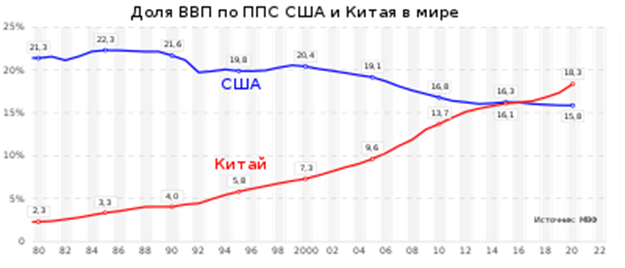 Крупнейшие страны мира
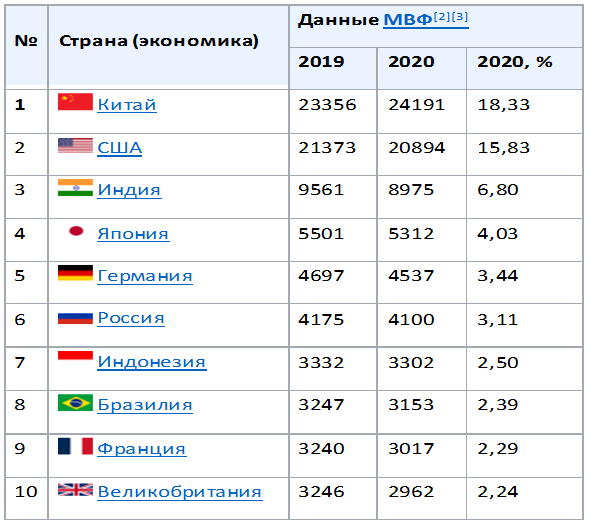